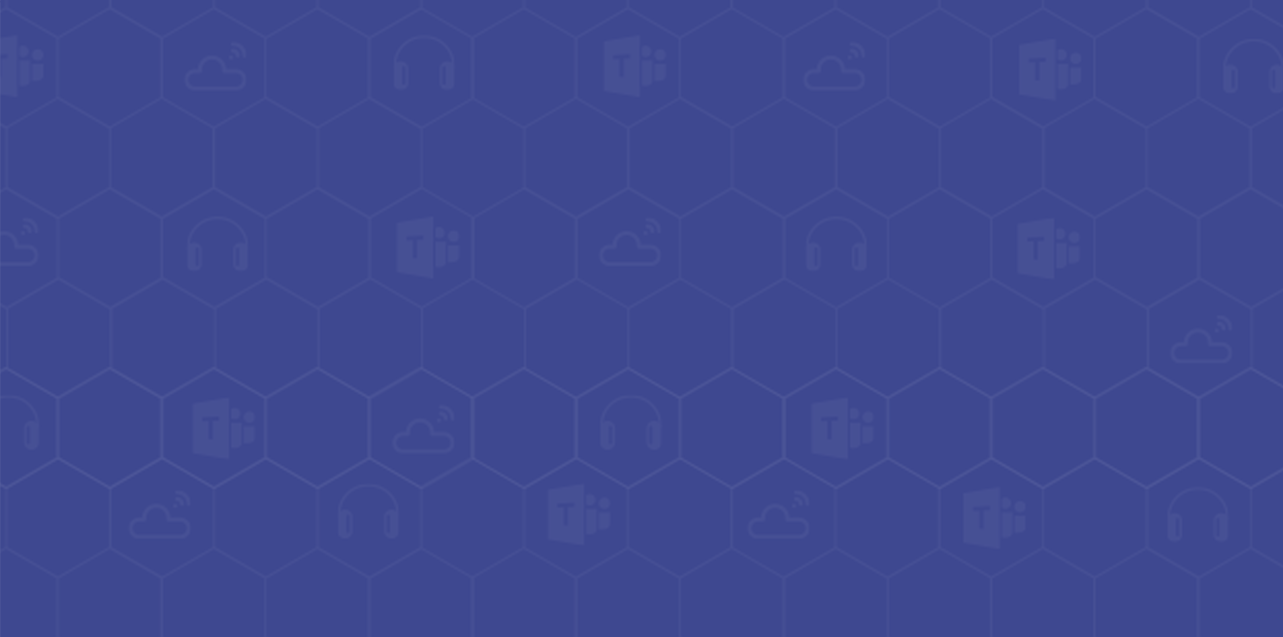 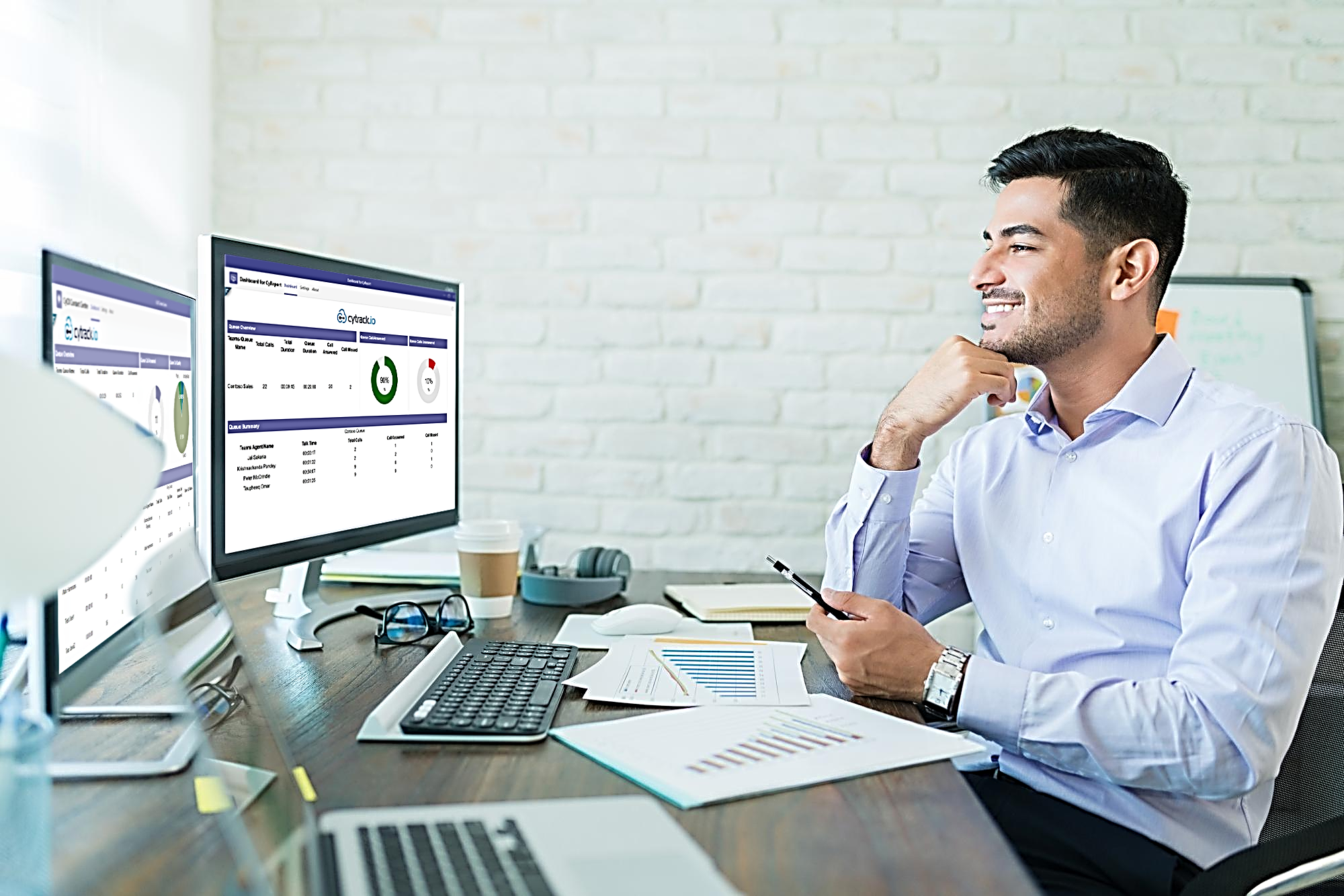 Reports
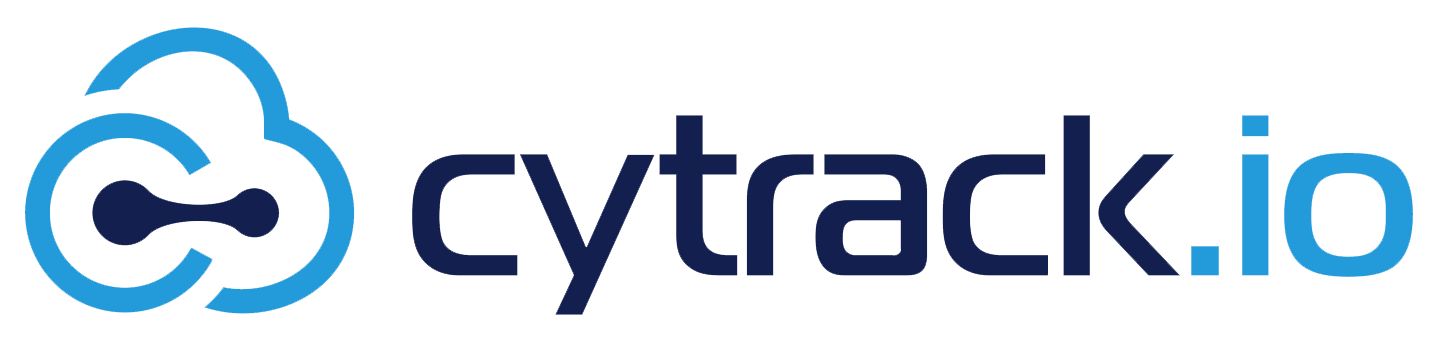 Business Communication Transformation
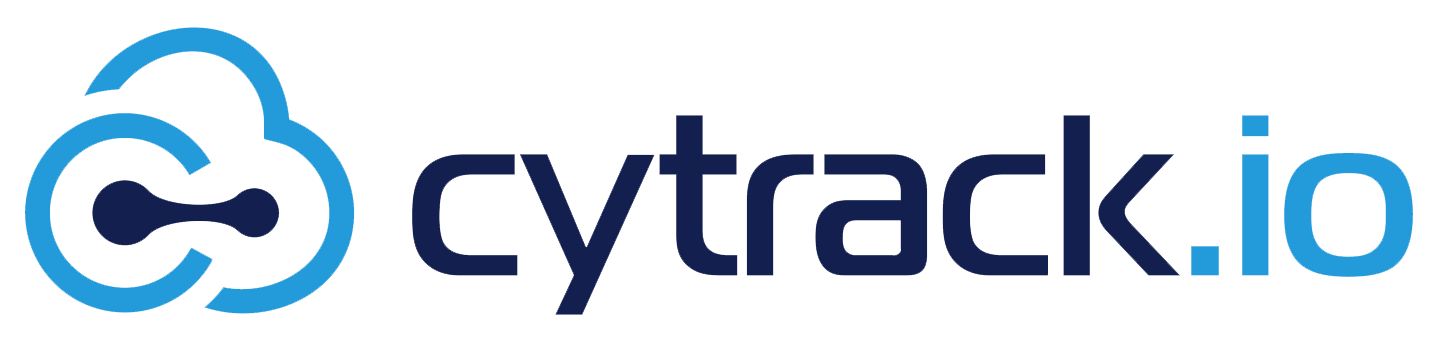 Business Communication Transformation
Summary Agent Analysis Report
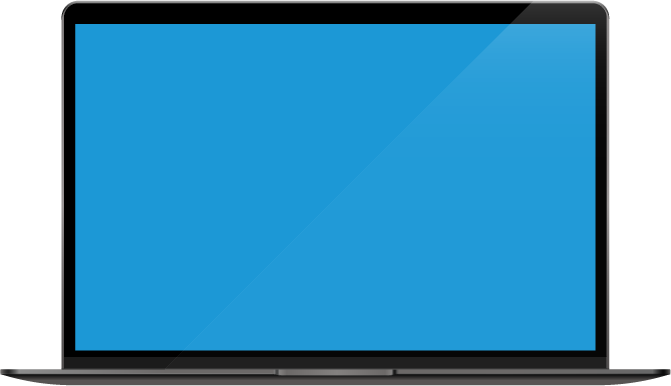 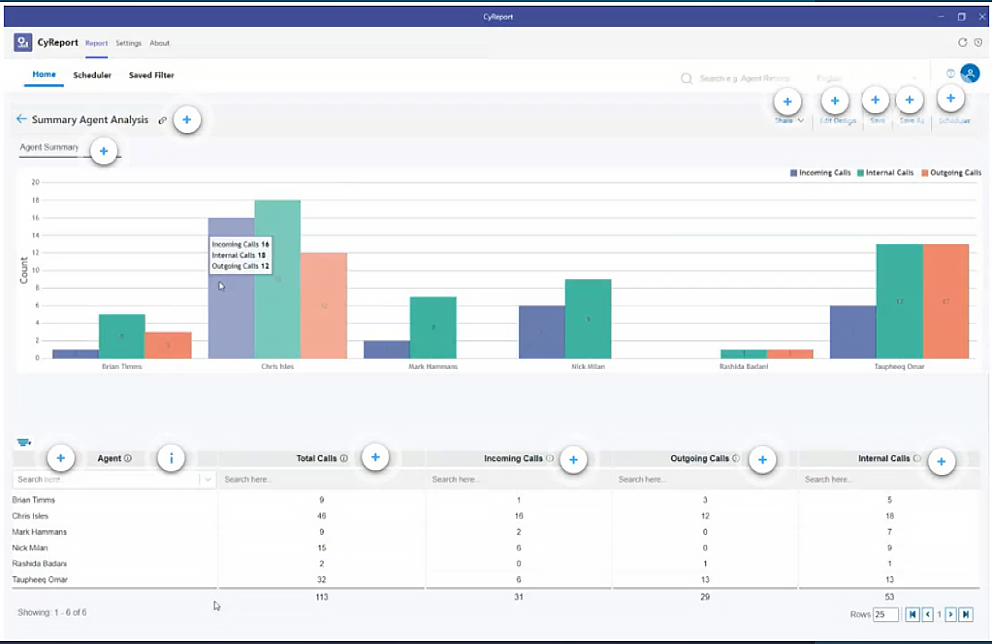 This report is designed to offer a helicopter view and insightful glance at the overall picture enabling stakeholders in making informed decisions.
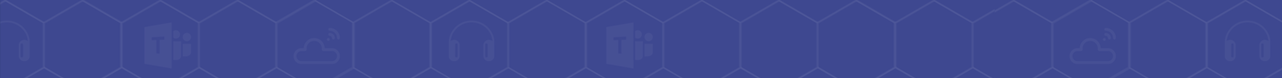 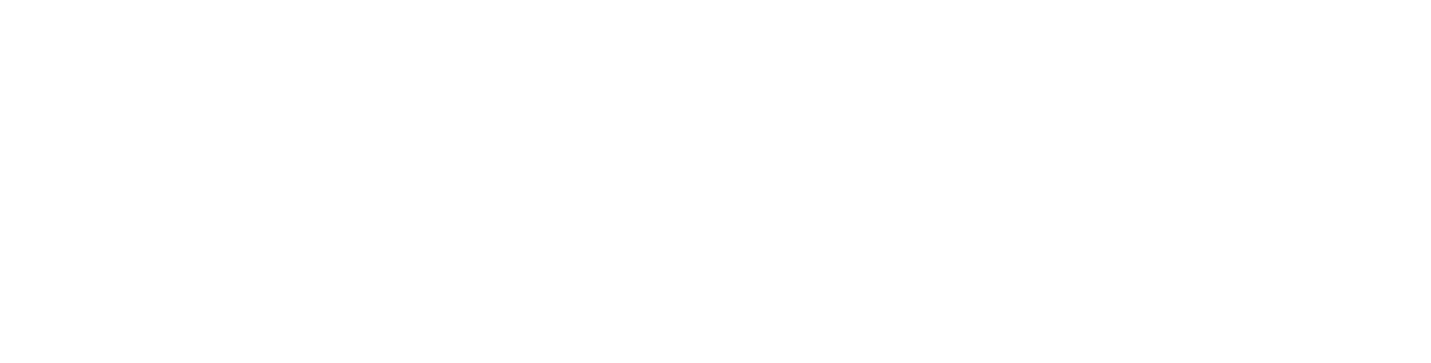 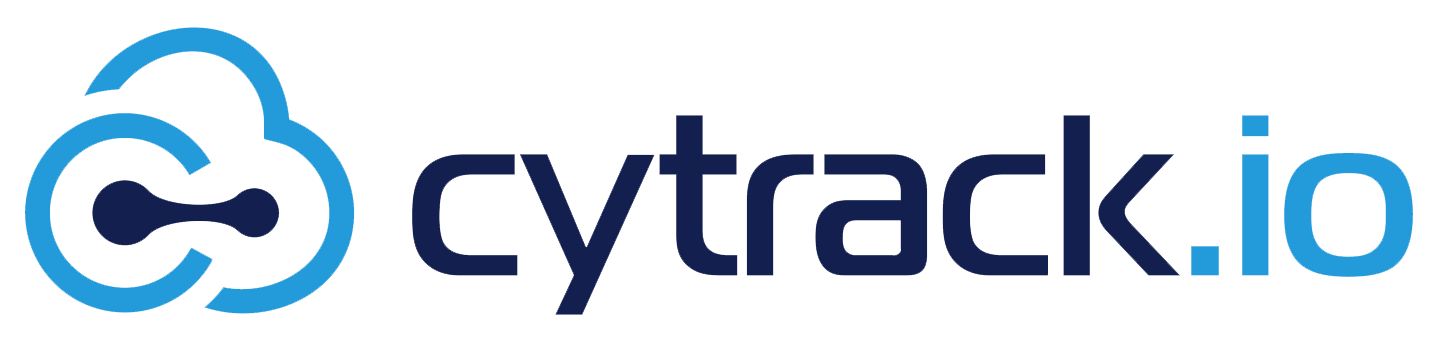 Business Communication Transformation
Summary Reports Interface
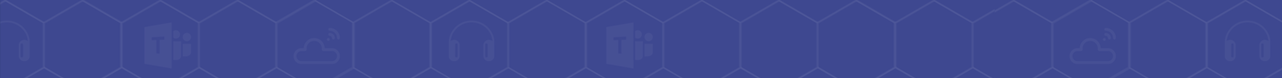 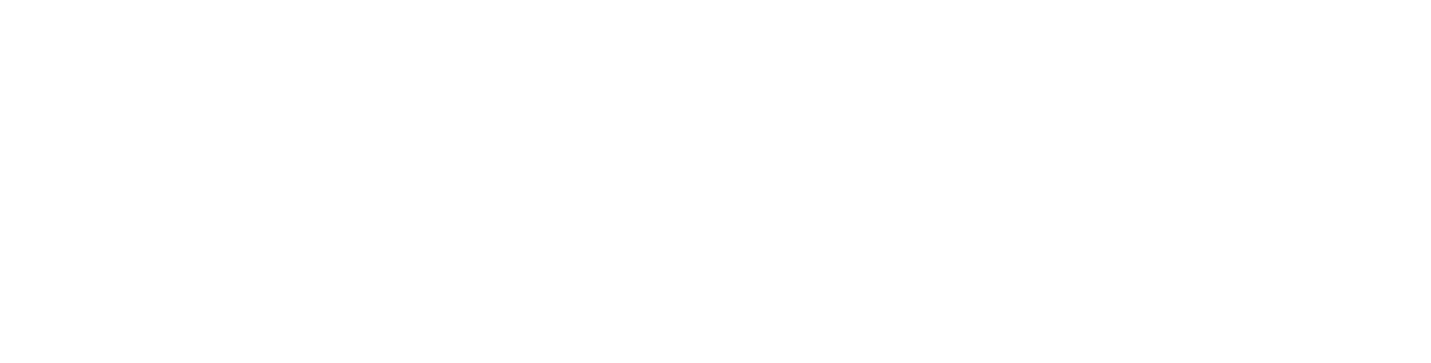 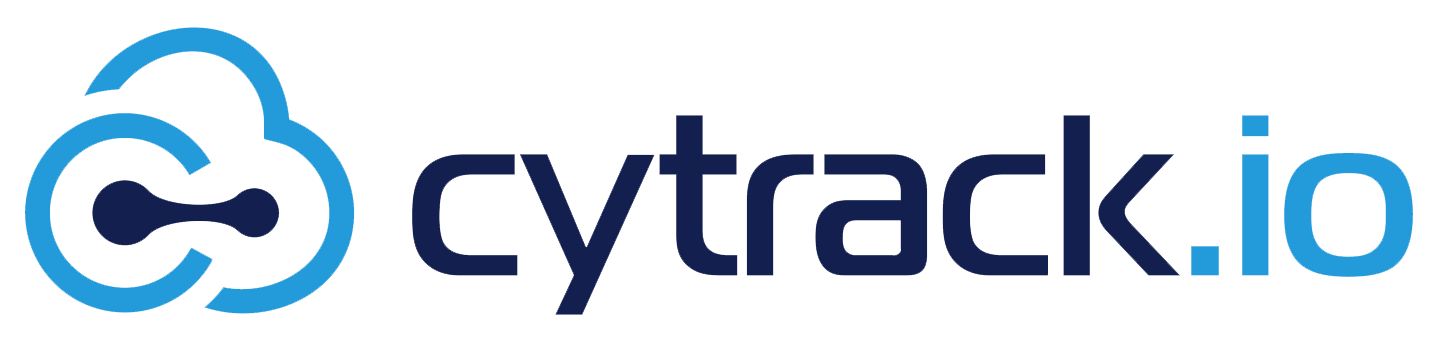 Business Communication Transformation
Chart View
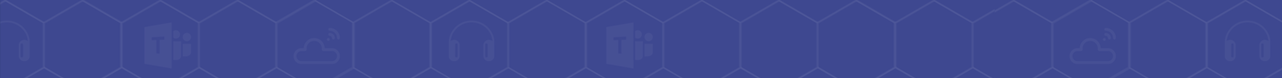 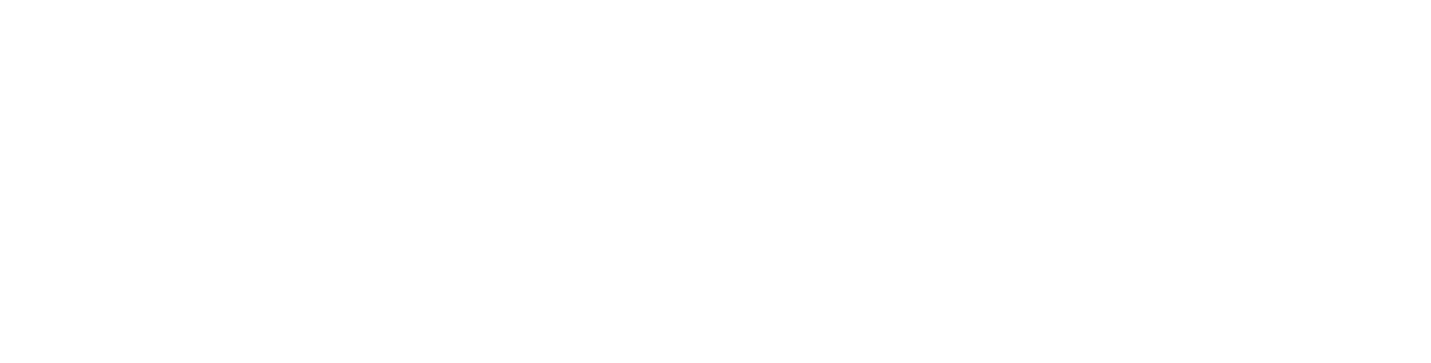 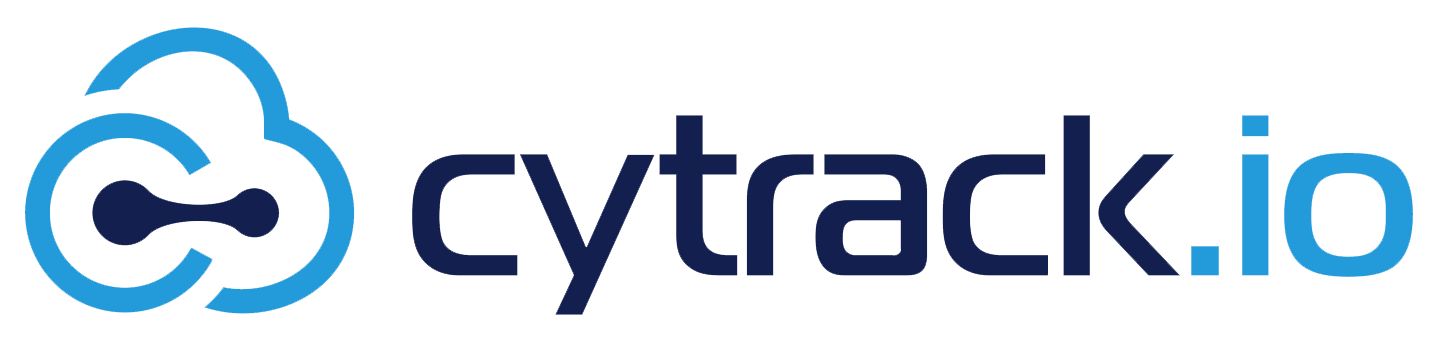 Business Communication Transformation
Column View
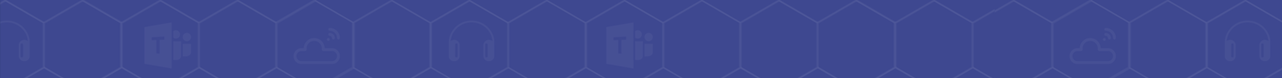 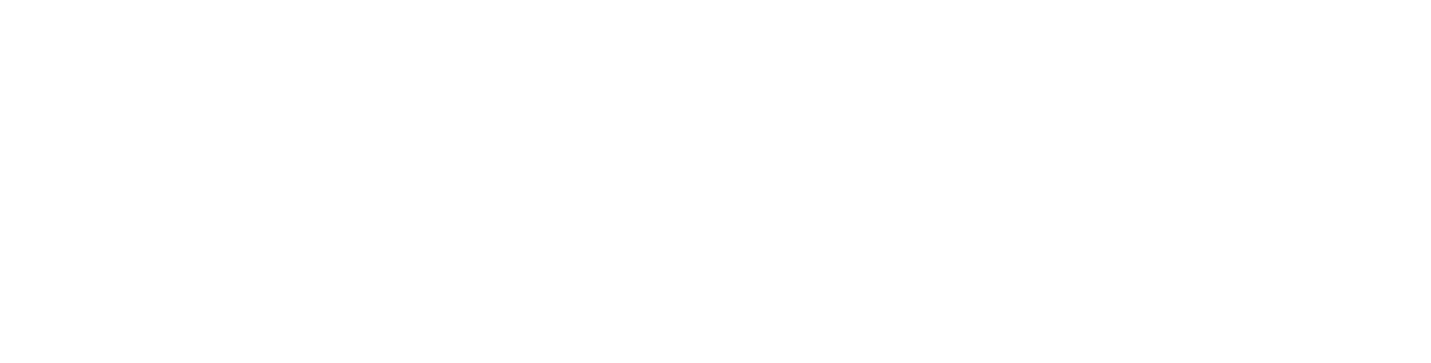 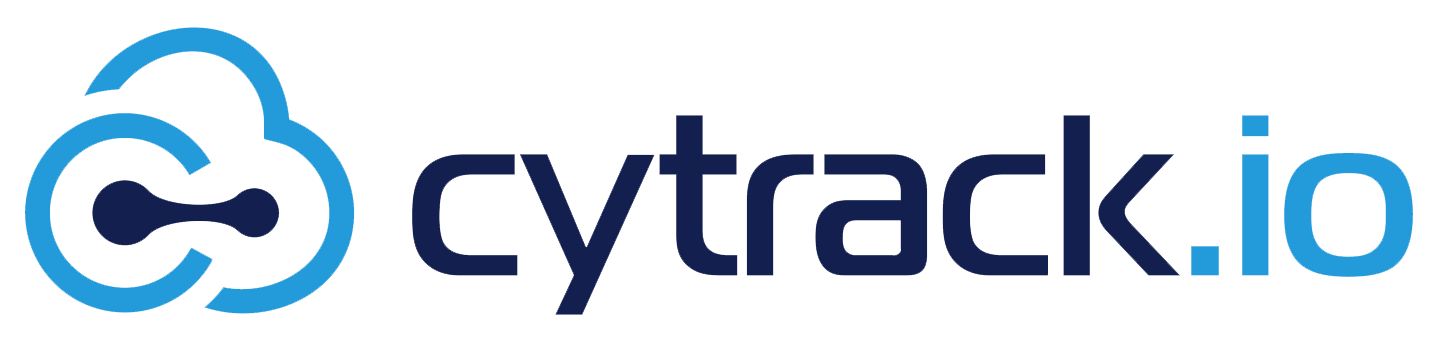 Business Communication Transformation
Itemized Agent Analysis Report
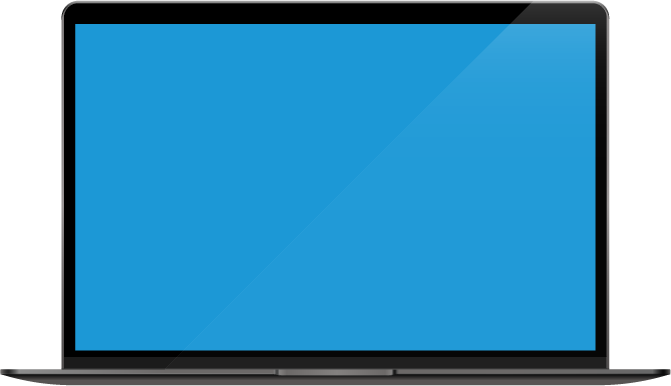 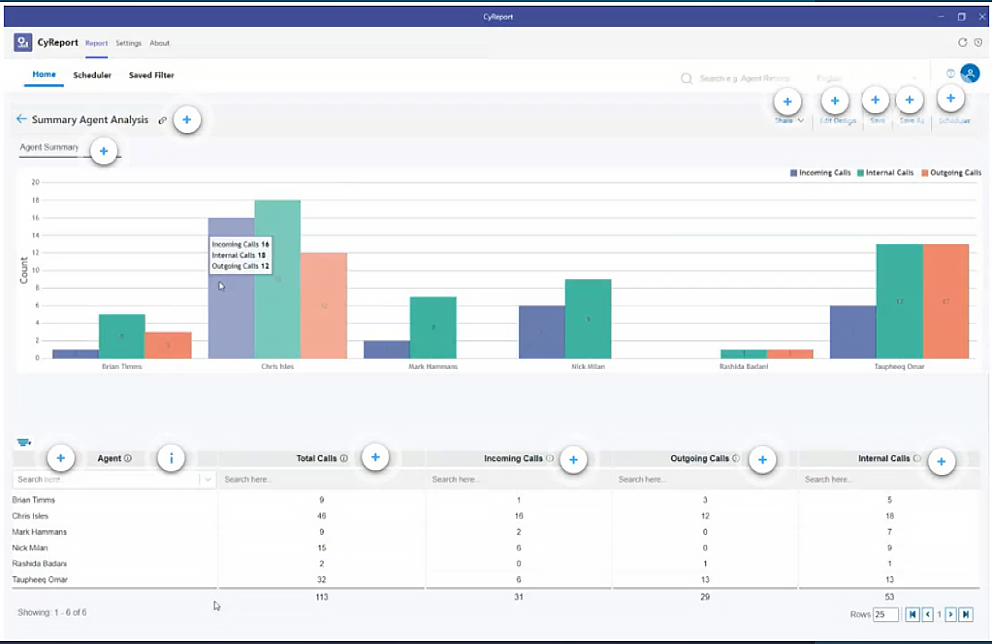 An itemized Agent Analysis Report provides a detailed breakdown of specific information, offering a drill down view of individual components. The itemized report allows for a detailed examination of each element mentioned in the Summary Agent Analysis.
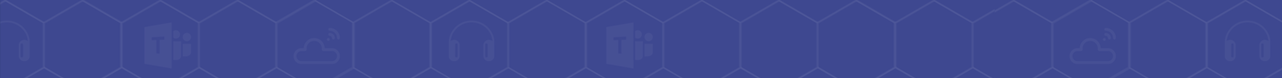 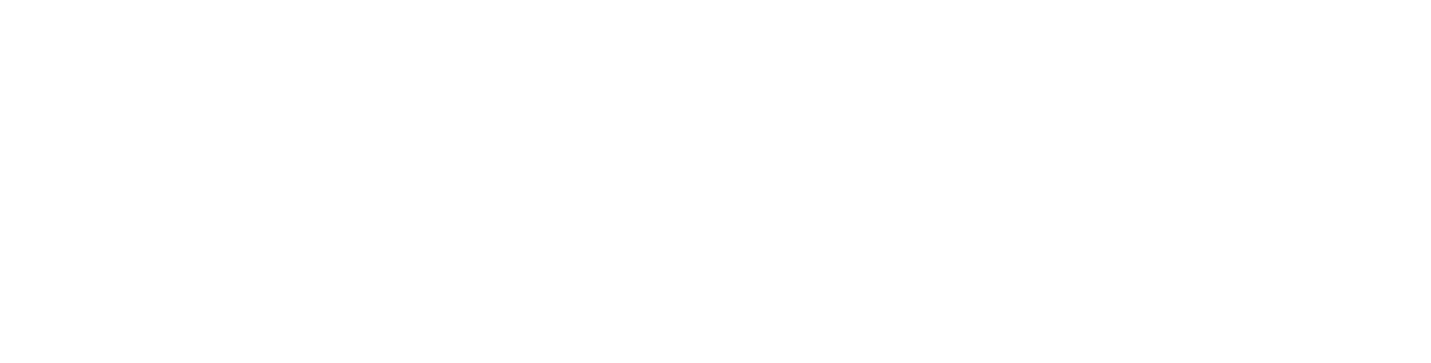 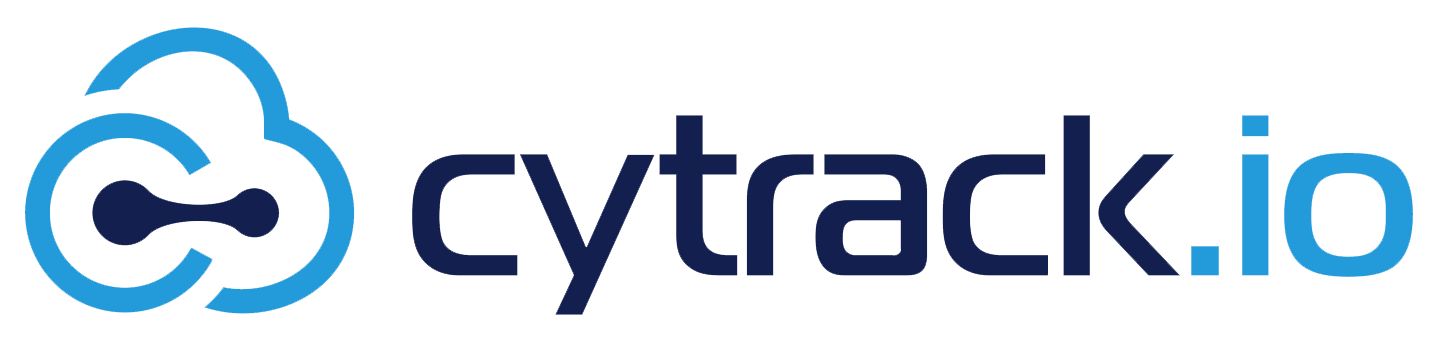 Business Communication Transformation
Itemized Agent Analysis Report Interface
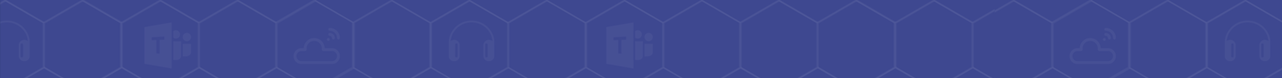 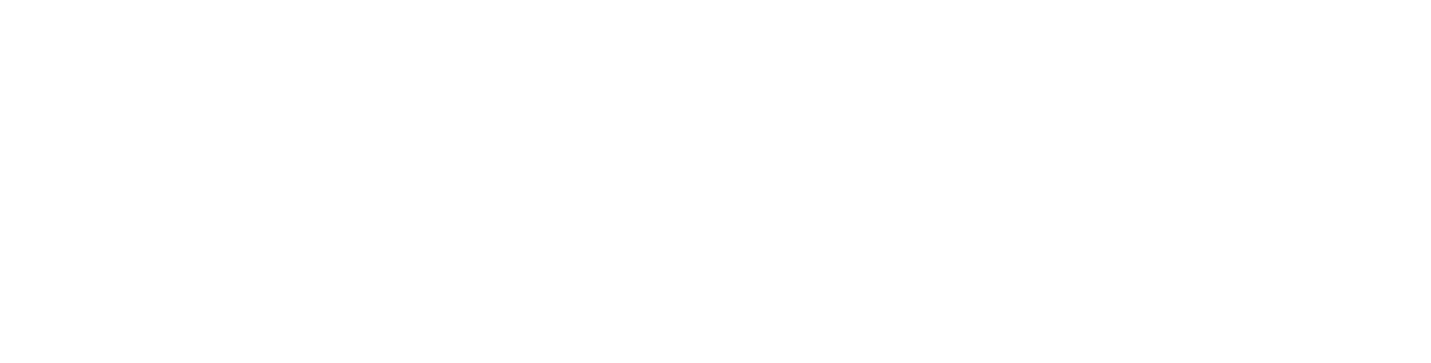 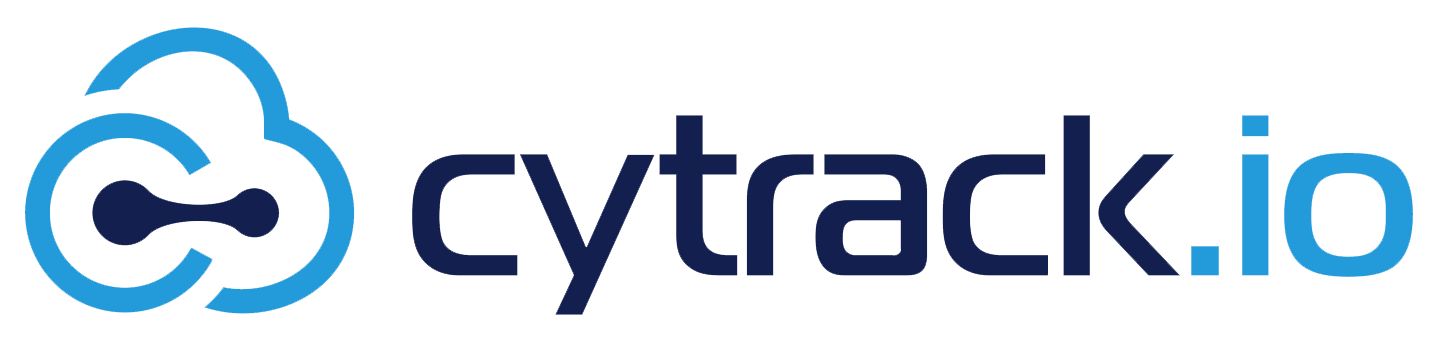 Business Communication Transformation
Chat Report
Chat analytics provide detailed insights into staff interactions within one-on-one conversations, group discussions, and Microsoft Teams Channels.
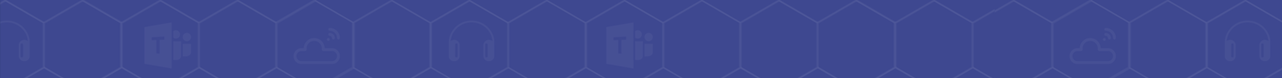 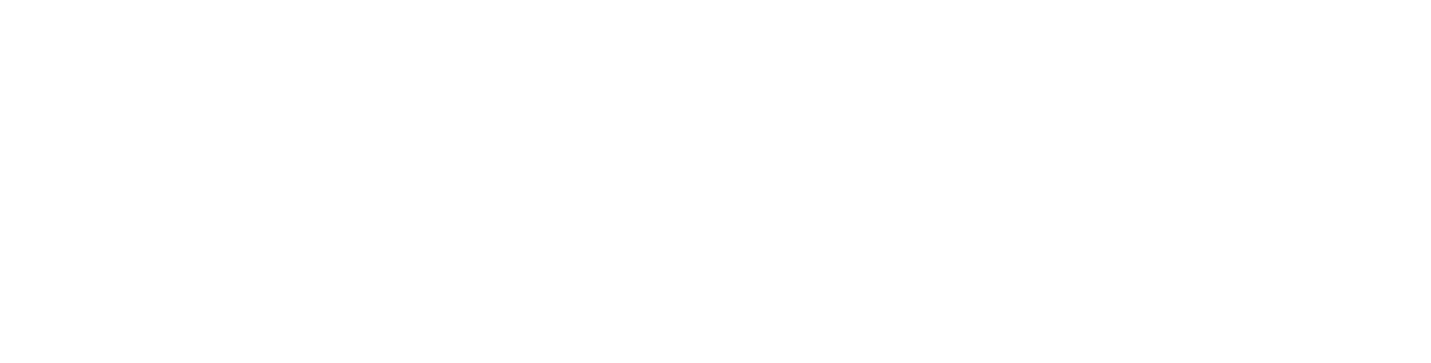 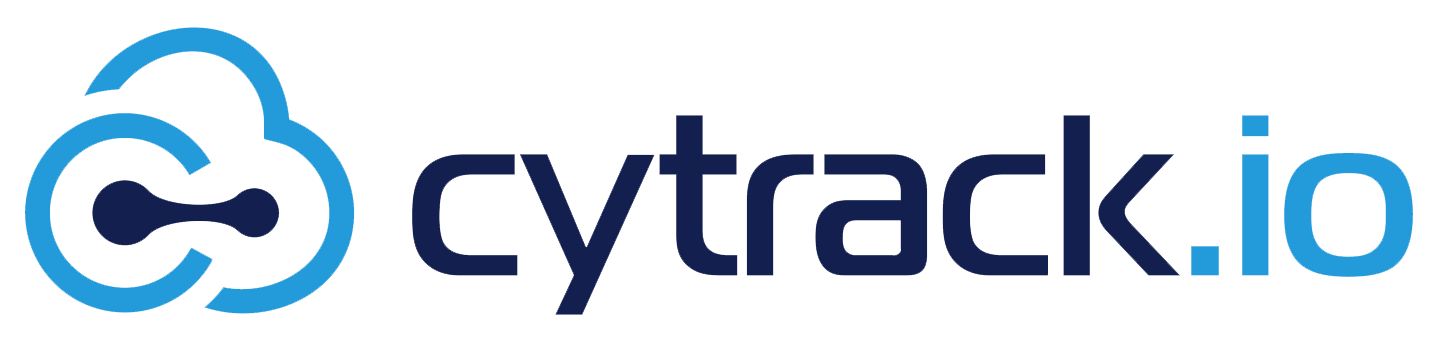 Business Communication Transformation
Chat Report Interface
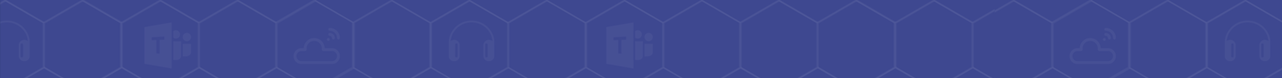 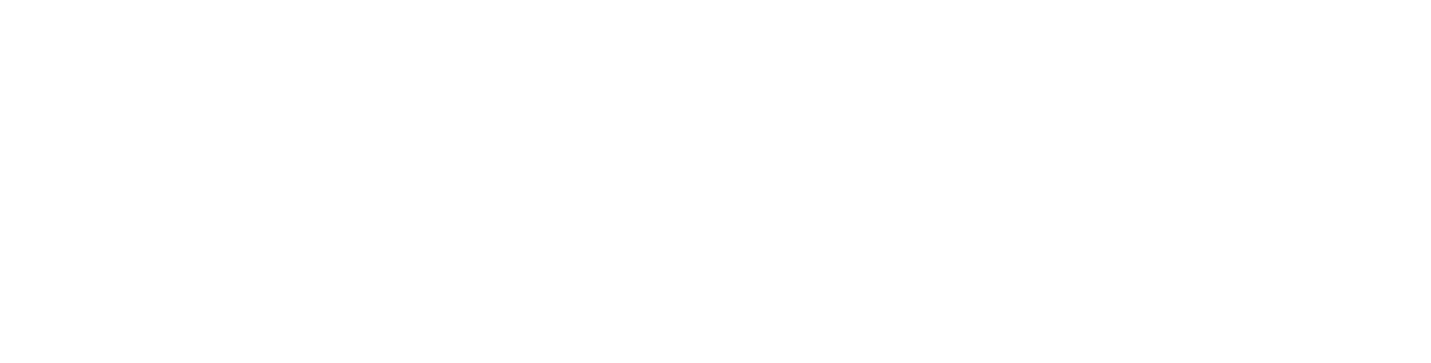 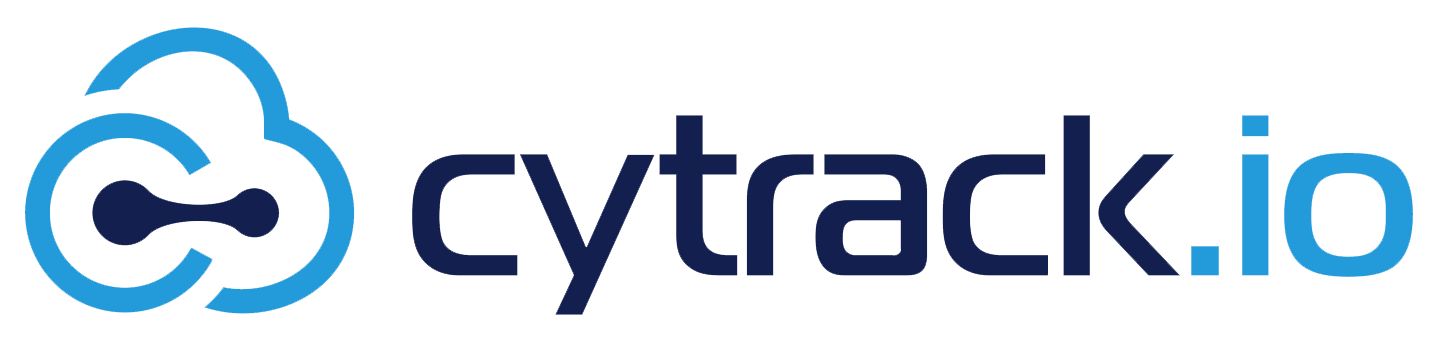 Business Communication Transformation
Chat Report Graphical Visualization
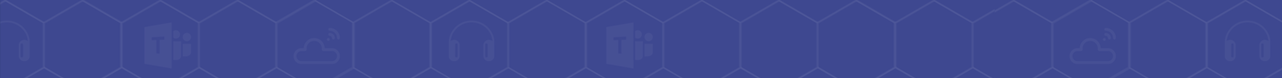 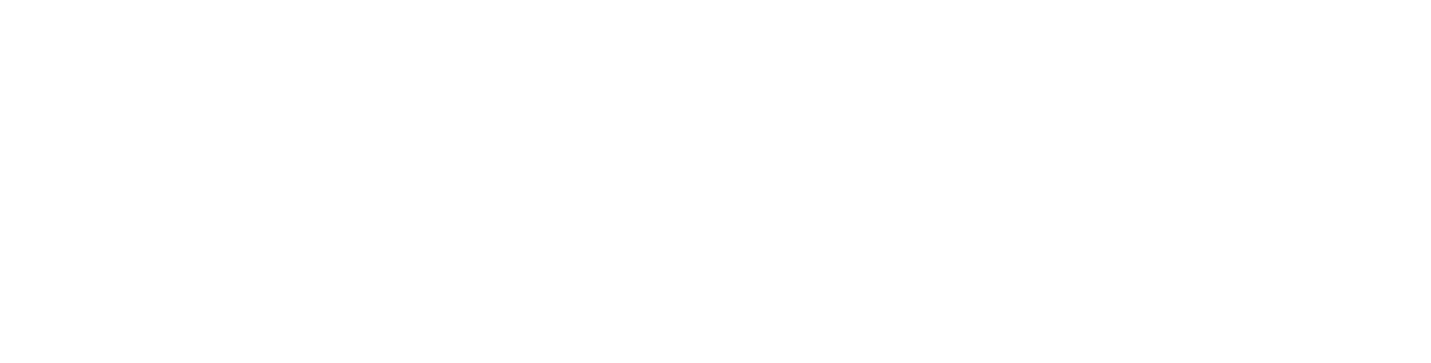